Tangent and normal
(in polar coordinates)
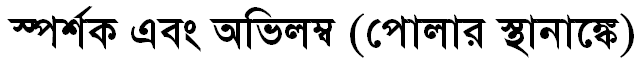